KULTŪRA KAIP PRIEMONĖ                                    MIESTO VYSTYMUI
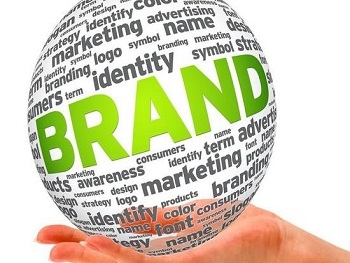 Nikolai Prianishnikov
2016.12.01
Klaipėda
RAKTINĖS SĄVOKOS
STRATEGIJA
VYSTYMASIS
KULTŪRA
MIESTAS
KULTŪRA: PAGRINDAI IR PASIREIŠKIMO FORMOS
KULTŪRA PAREMTOS MIESTO VYSTYMOSI KRYPTYS
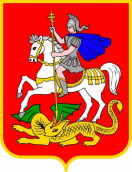 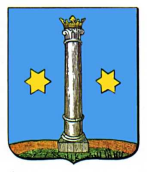 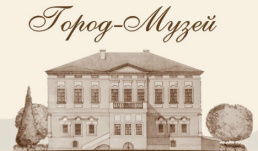 PAVYZDYS:                                  KOLOMNOS KLASTERIS
PAGRINDINĖ PROJEKTO IDĖJA:MIESTO VYSTYMAS PER KULTŪRA
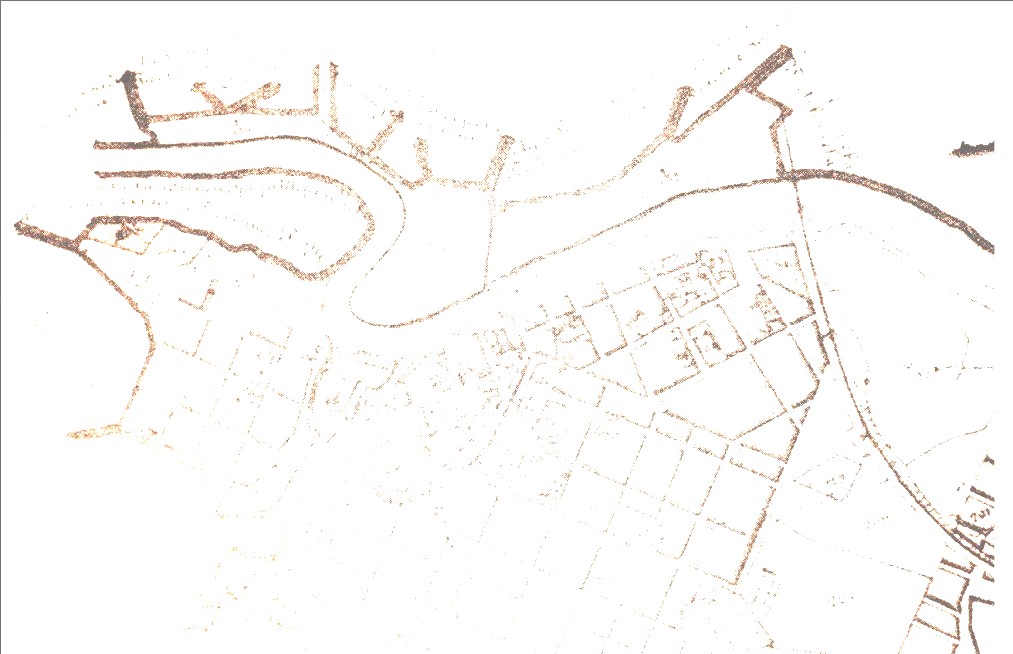 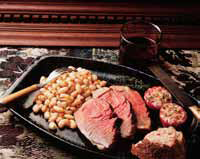 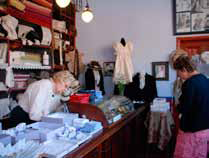 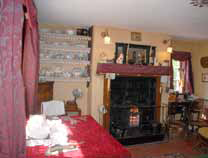 Bendras tikslas: Miesto istorinio centro aplinkoje, sukurti stambų kūrybinį klasterį paveldo sferoje, apimanti apie 200 mažų ir vidutinio verslo įmonių, sukurtų savivaldybės ir privataus kapitalo partnerystės  forma, privačių kultūrinių iniciatyvų pagrindu.
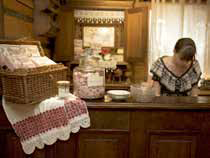 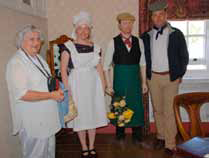 STRATEGINIAI VYSTYMOSI ORIENTYRAI (1):
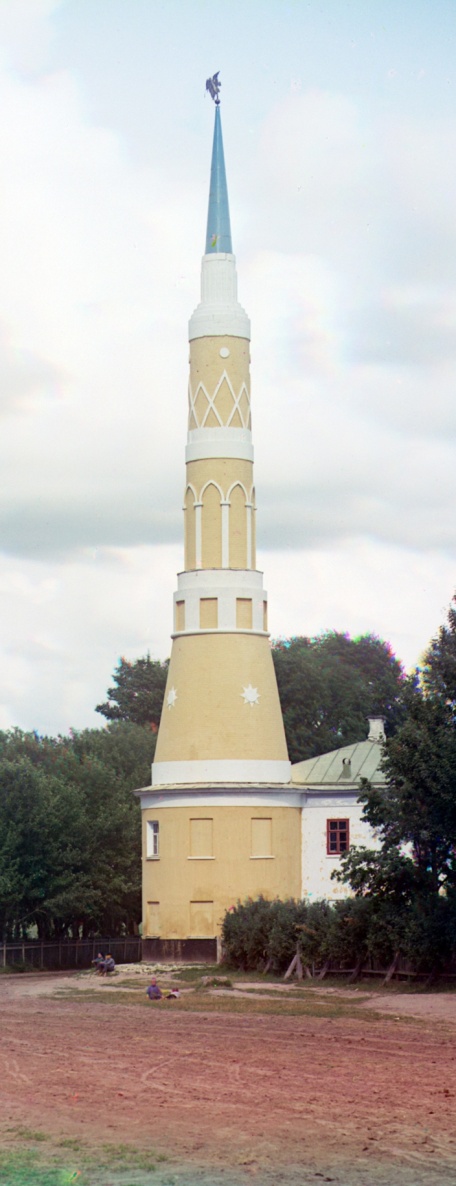 Pagerinti gyvenimo kokybę senamiestyje.
Sumažinti migraciją į sostinę ir padidinti gyventojų skaičių, jaunimo ir kūrybinės klasės pritraukimo sąskaitą
Sukurti naujas darbo vietas kūrybinės industrijos, turizmo ir lavinimo sferoje
Harmonizuoti istorinių pastatų fasadus, pašalinti neatitikimus, pažeidžiančius miesto aplinką.
Skatinti pravedimą ryškių, patrauklių visuomeninių renginių, kurie galėtų pritrauki plačią auditoriją.
STRATEGINIAI VYSTYMOSI ORIENTIRAI (2):
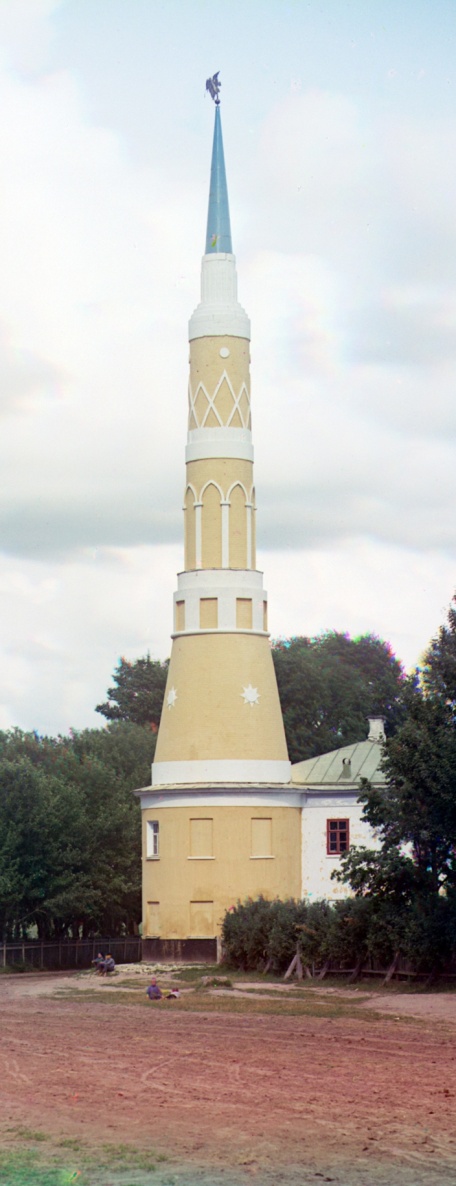 6. Ekologiškos transporto infrastruktūros vystymas (dviračiai, išorinės parkavimo vietas, pėsčiųjų zonos, nuomos paslaugų sistema)
7. Savivaldybės nuosavybėje esančių objektų naudojimo efektyvumo padidinimas.
8. Parengti miesto kultūrinių-istorinių objektų, paslaugų ir landšaftų navigacijos sistemą, didinant istorinio centro patrauklumą.
9. Pritaikyti miesto istorines gatves ir aikštes socialiai patrauklių renginių ir švenčių pravedimui.
1. VYSTYMOSI FLAGMANAS:                                 KOLOMNOS PASTILES MUZIEJUS
Miesto istorija, maisto technologijos, menedžmentas, rekonstrukcija, istorinės aplinkos formavimas
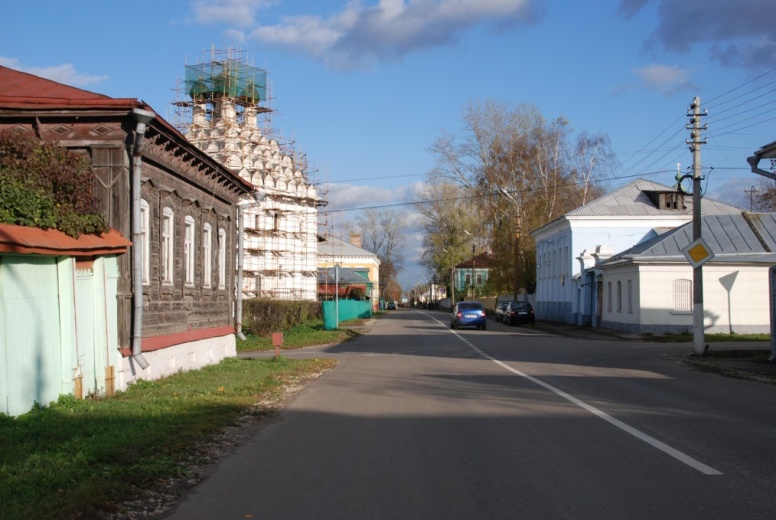 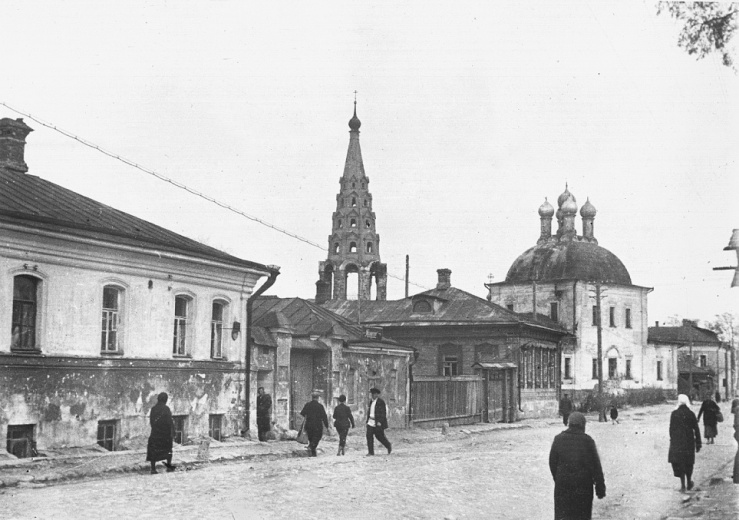 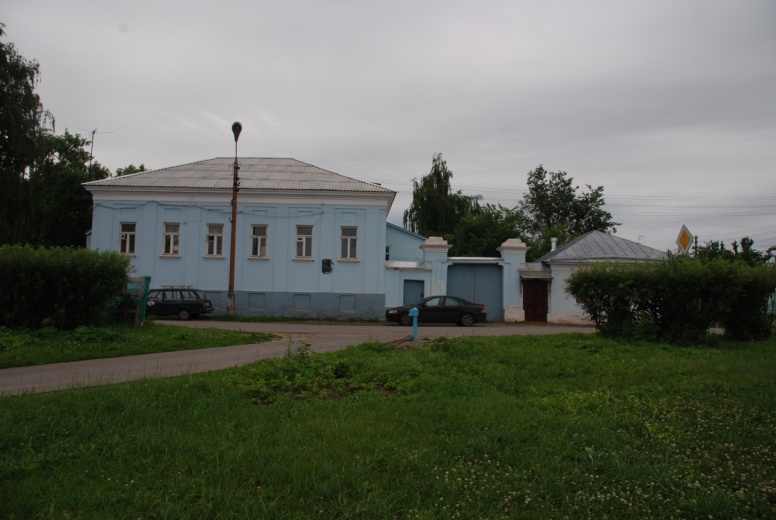 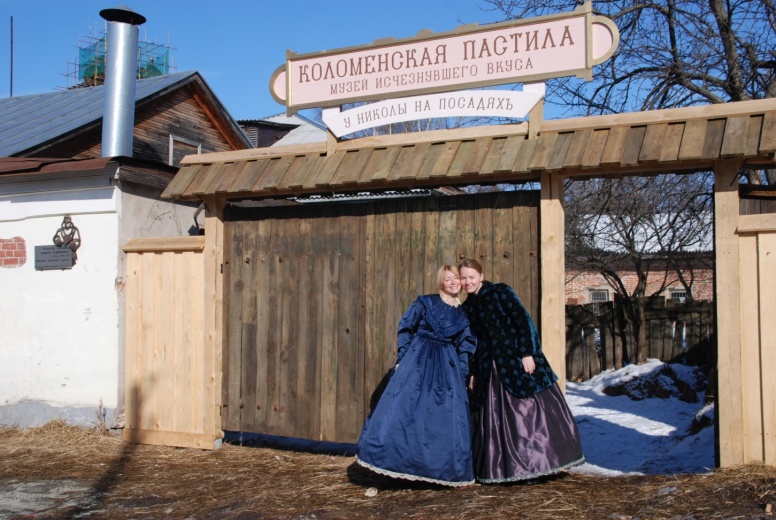 MUZIEJAUS OBJEKTAS: SKANUS PAVELDAS – KOLOMNOS PASTILA
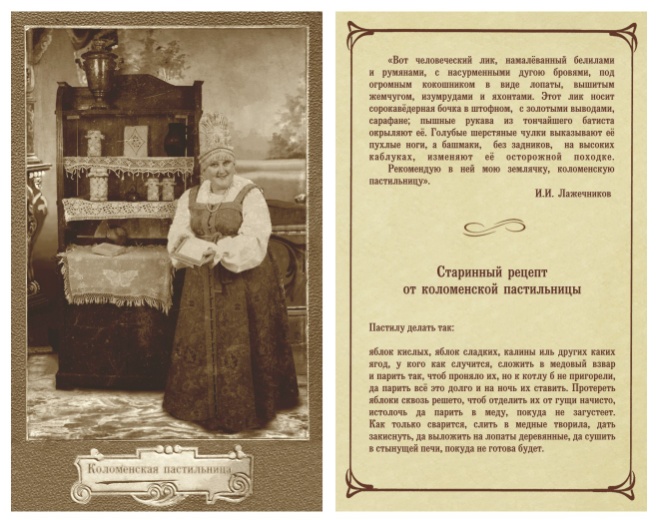 Istorija: Kolomna garsėjo savo sodais, pastilės 			pramone, kasdienių įpročių istorija
 Technologija: būdas išsaugoti obuolius 
                             buvo sugalvotas dar XV amžiuje
 Ekonomika: XVIII amžiuje atsirado pastilos rinka, buvo 		        naudojamas baudžiauninkų darbas
 Miesto marketingas: Kolomna pagarsėjo šalyje. 
                          Dėžutės su pastila keliaudavo į visą Rusiją, 		         buvo teikiamos imperatoriaus dvarui.
MUZIEJAUS EKSPOZICIJOS FRAGMENTAI: SUDERINIMAS SU PREKYSTALIU IR DEGUSTACIJOS SALE
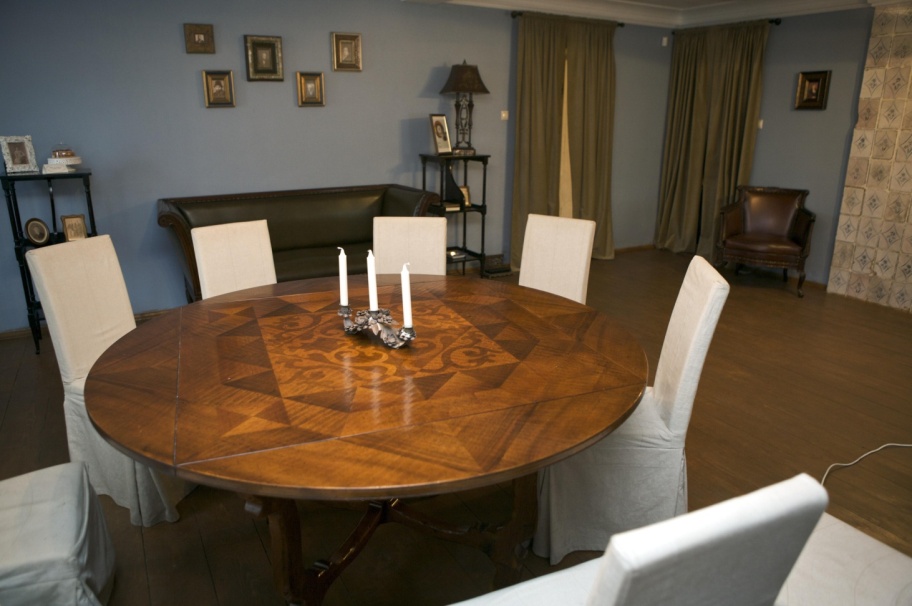 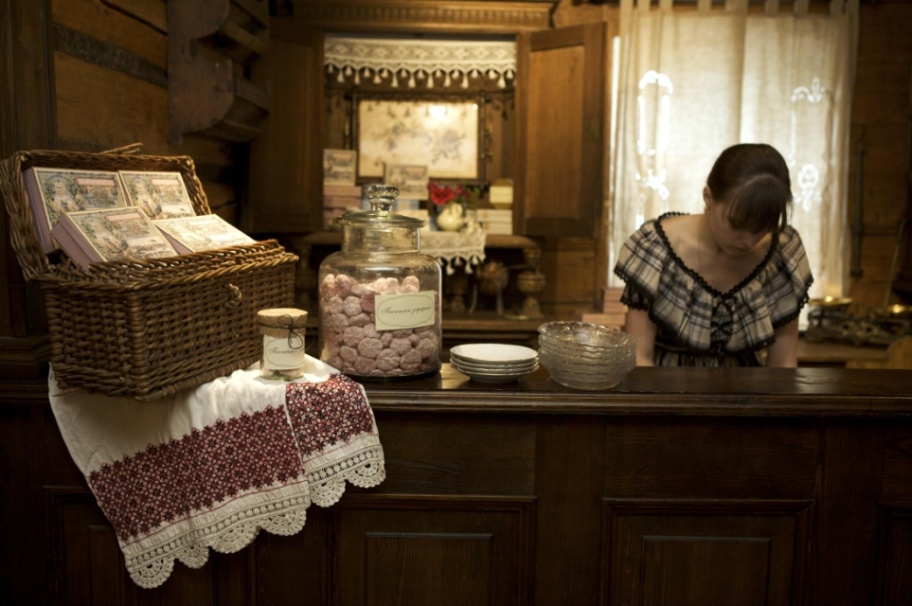 2. MUZIEJINIS PASTILĖS FABRIKAS
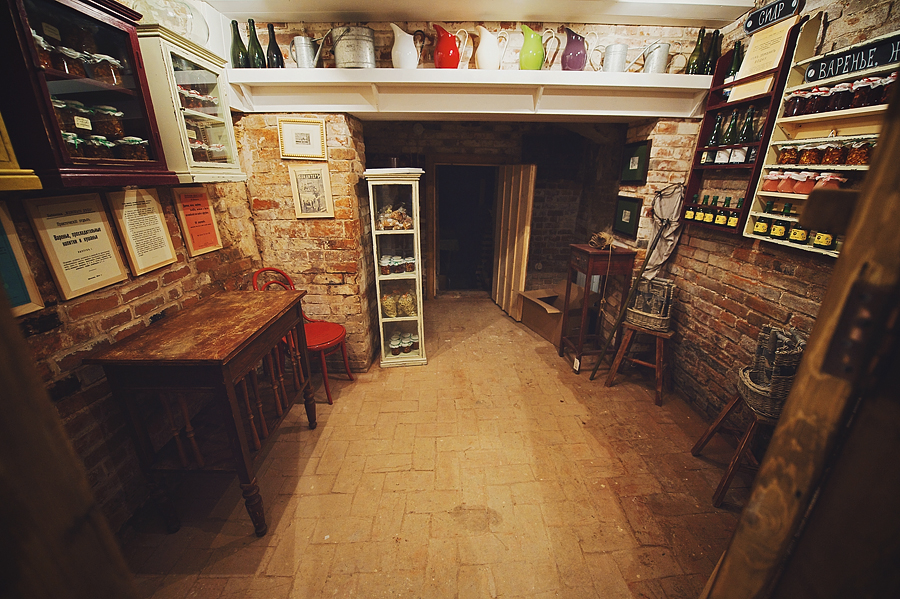 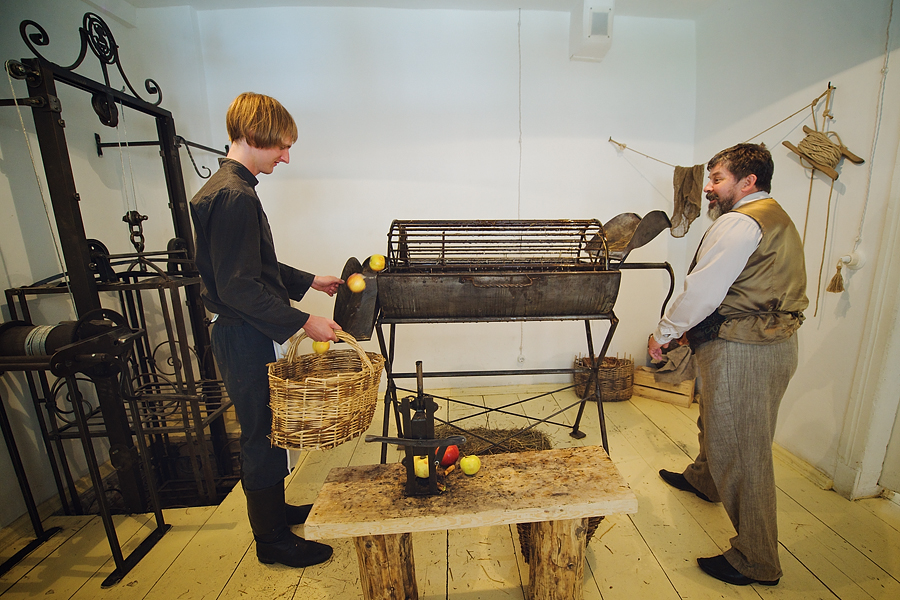 Pirklio Čiuprikovo sodyba
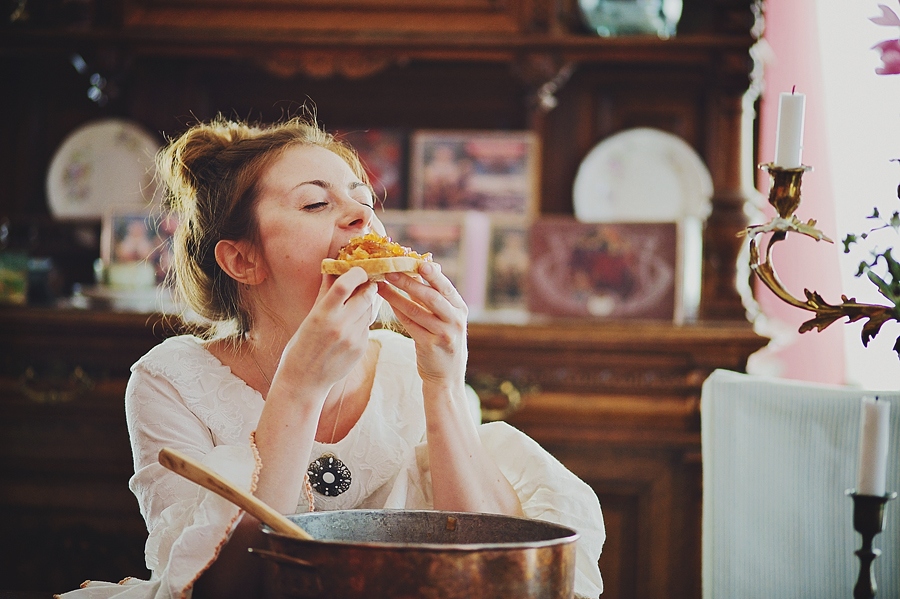 Mašinų obuolių plovimui rekonstrukcija
GAMYBOS ATGIMIMAS:PASTILOS FABRIKO VEIKLOS ATNAUJINIMAS
Pastilos rinkinys atitinka kaip miesto istorijai,                             taip ir dabartinėms tikslinėms grupėms,
muziejus aktyviai bendradarbiauja su kaimynais, 
pritraukia vietinius vaikučius, 
užtikrina darbą ir tam tikrą gyvenimo modelį miestiečiams.
3. MINI-PARKŲ SUKŪRIMAS KAIMYNYSTĖJE
INOVACIJA: VIETOJR ASFALTO – ŠIENAS
Kiemas ir sodas virto komunikacijų ir žaidimų erdve
4. MUZEJUS-REZIDENCIJA                                                     «ARTKOMUNALKA. EROFEEVAS IR KITI» (2011)
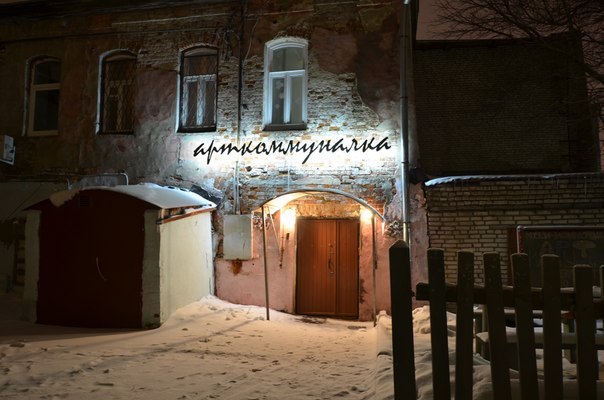 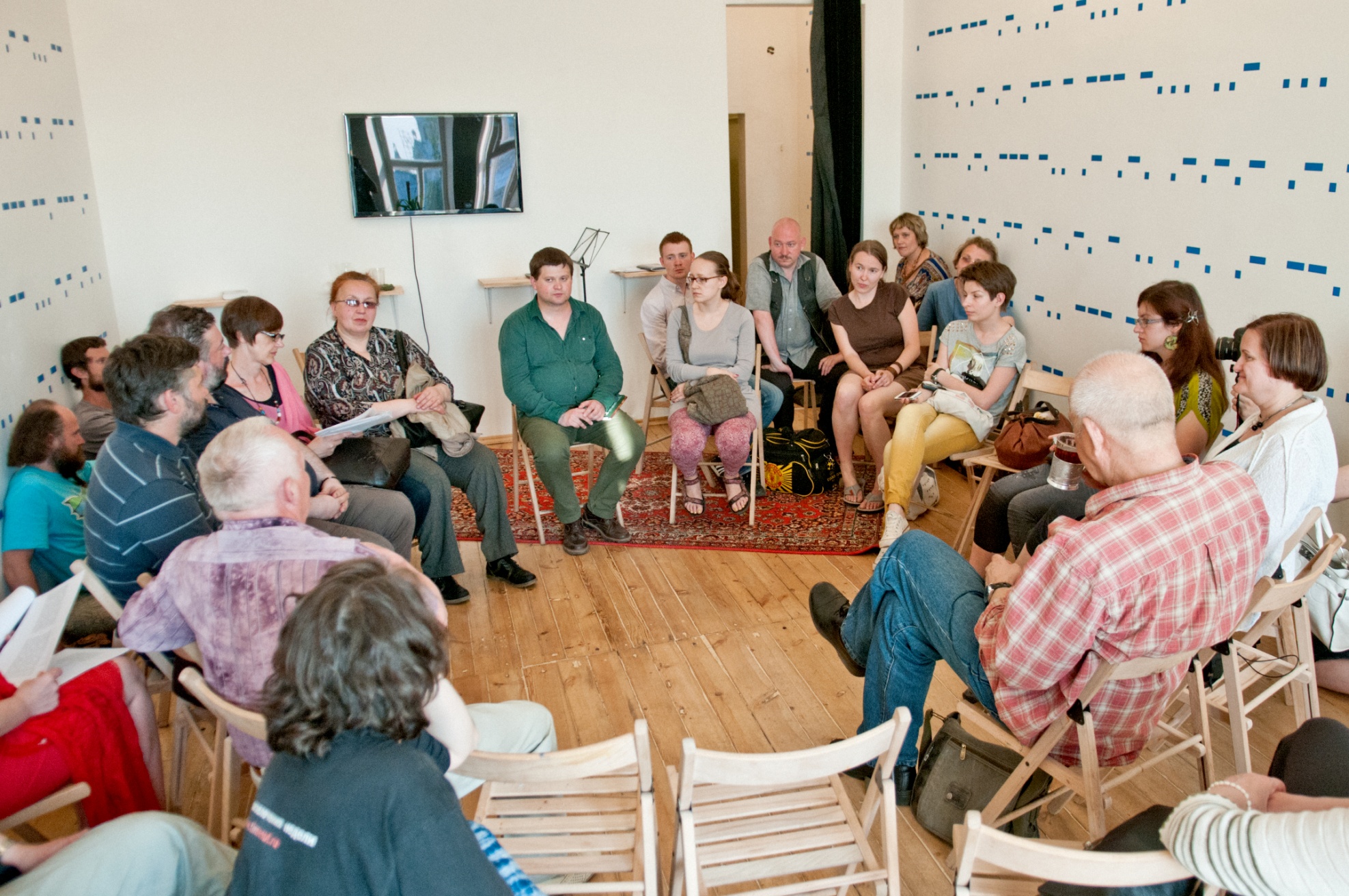 Naujas suvokimas komunalinio būsto kaip „Art rezidencijos“ – gyvenvietės kaimynystės centro
5. SIMBOLINIO KAIMYNYSTĖS CENTRO ATSTATYMAS: „ŠEVELIAKINSKAJA BASSEIKA“
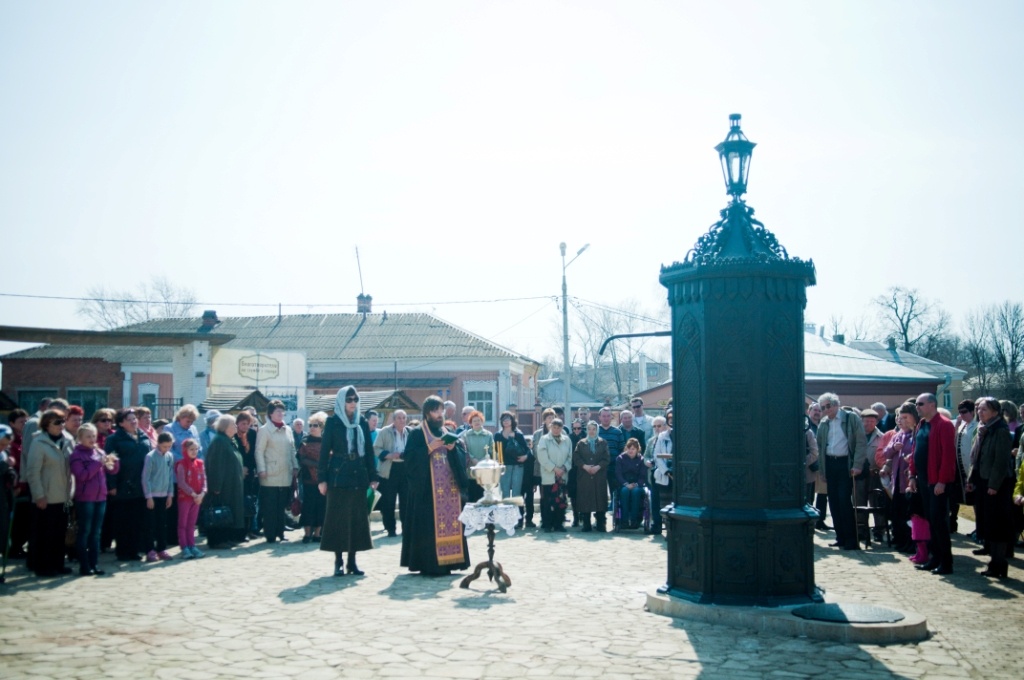 6. MUZIEJUS „KALAČNAJA“ SU KEPIMO BARU (2013)
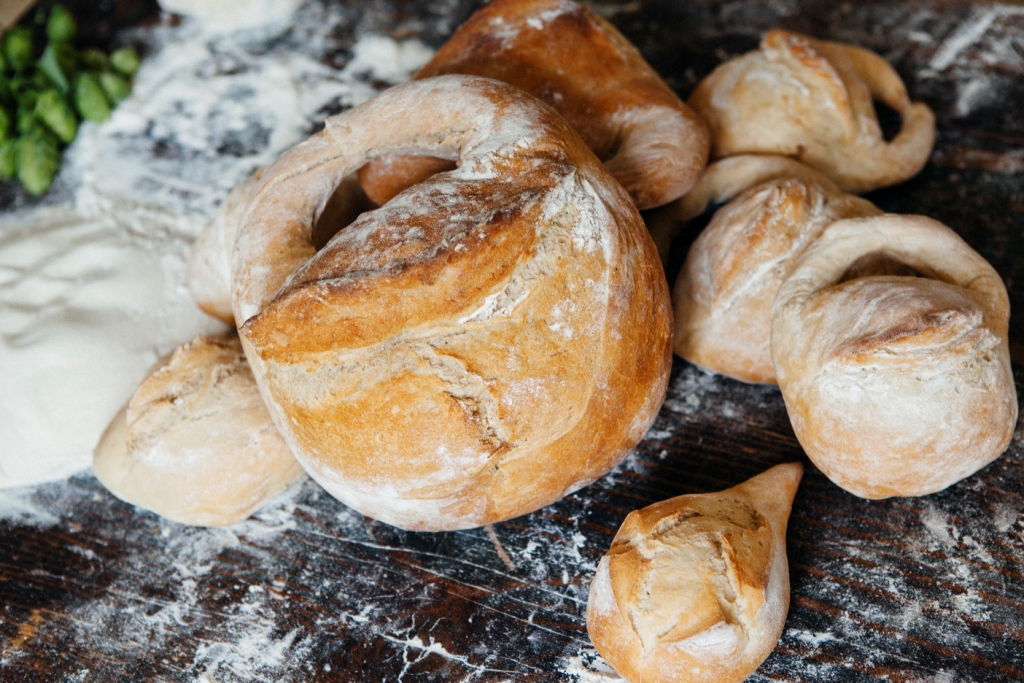 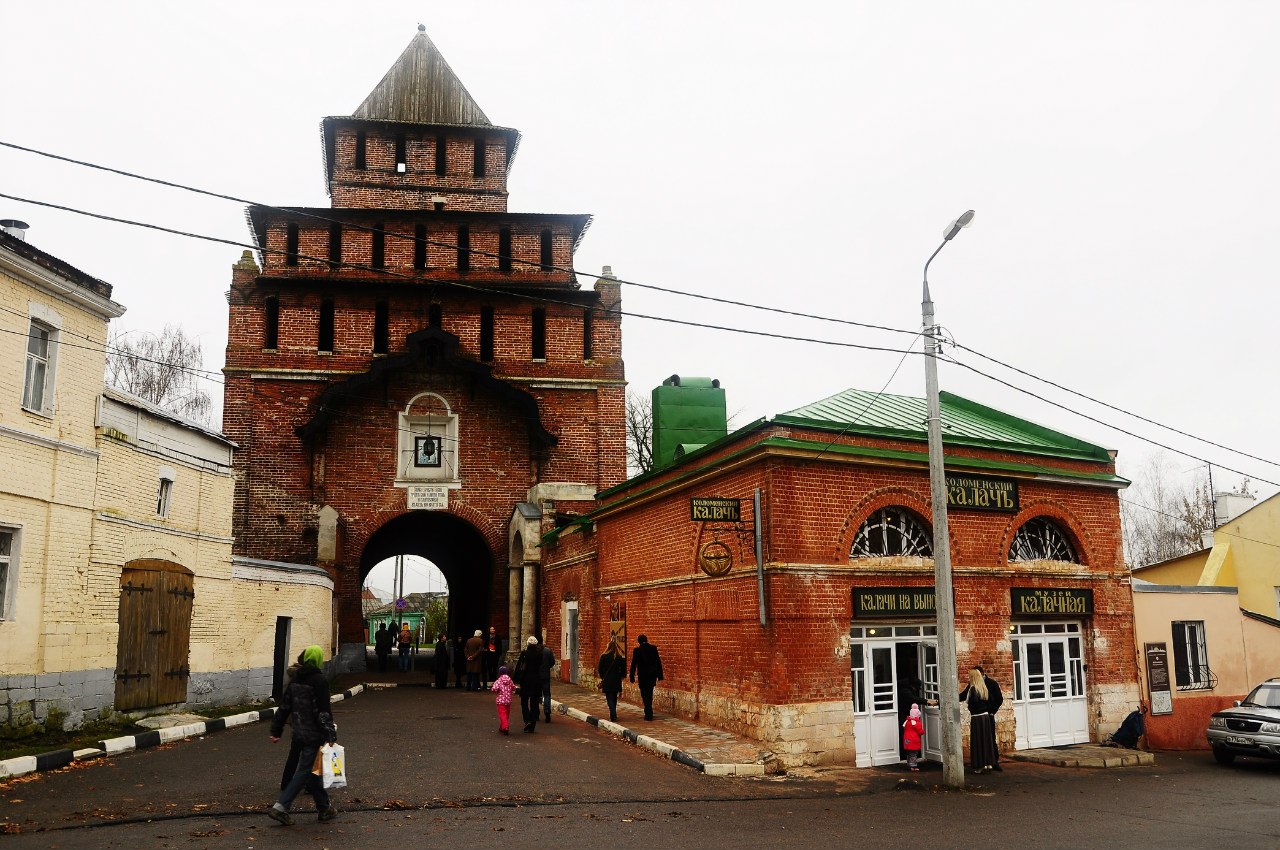 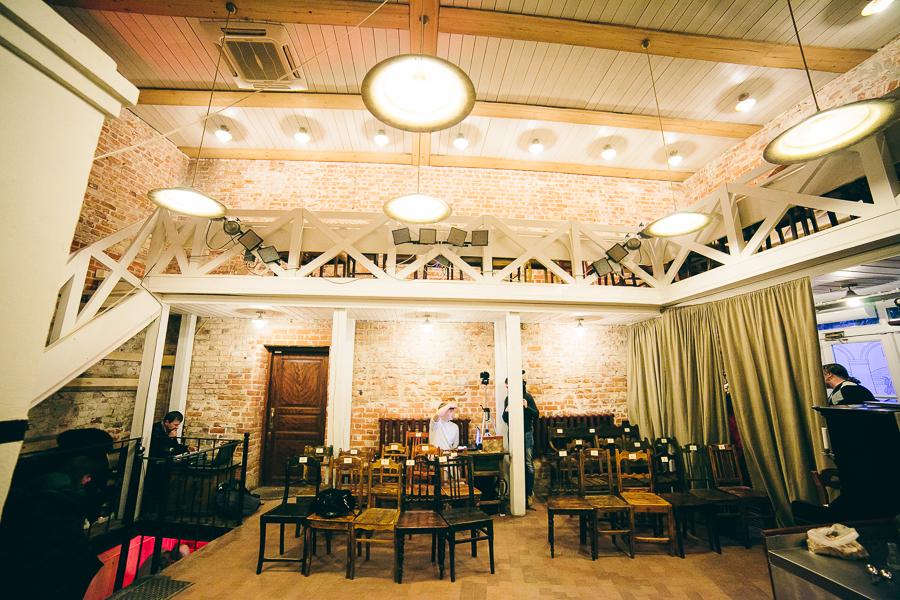 Idėjos pagrindas: žmonių poreikis ryte išgerti  puodelį kavos maloniojoje aplinkoje.
Be aktyvaus darbo su vietine bendruomene projektas nepasisektų!
MUZIEJŲ KŪRIMO VEIKLA TAPO UŽKREČIANČIŲ PAVYZDŽIU
8. „MUZIEJINE KRAUTUVĖLE“ 
Prekyba muilu ir naujos darbo vietos
7. „PRADMENŲ MUZEJUS“. Šio metu jis yra muziejus-navigatorius
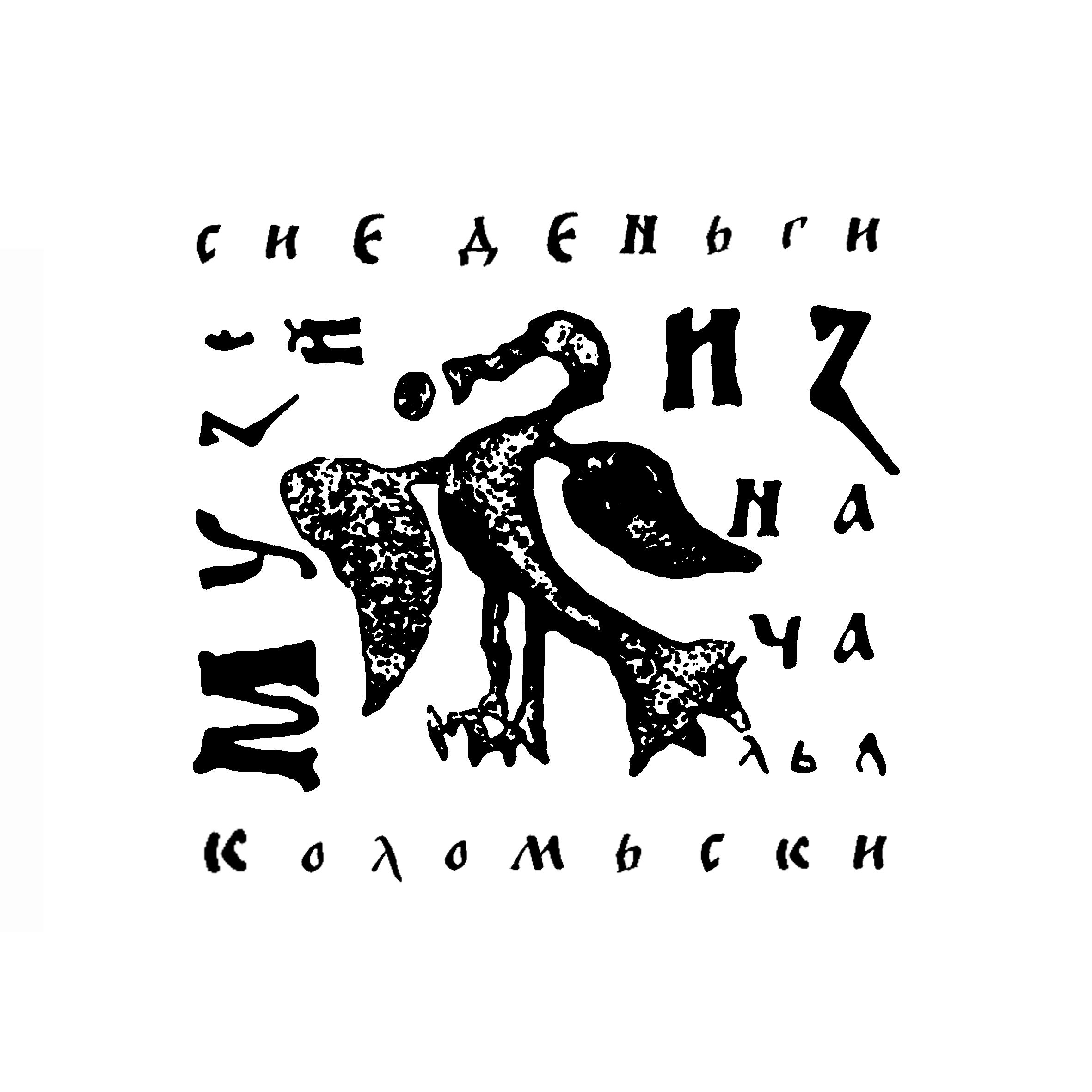 9. ĮVYKIAI VIENIJANTYS MIESTO GYVENTOJUS
LEDO RŪMAI – 2007-2014 miesto festivalius
ANTONOVO OBOLIAI – 2011-2016 tarptautinis obuolių-knygų festivalius
Tarptautinis: Nyderlandai, Japonija, Skandinavija, Didžioji Britanija, Čekija, Vokietija. 50 autorių, dizainerių, muzikų,                      8000 lankytojų, dalyviai atvyksta iš Maskvos, Peterburgo, Iževsko, Ufos, Amsterdamo, Kembridžo, Helsinkio, Londono, Prahos, Saratovo, Hamburgo it kt.
SOCIALINIAI IR KULTŪRINIAI REZULTATAI :SRAUTO AUGIMAS
Daugiau kaip 100
darbo vietų
Restauruoti penki
kultūros paminklai
Sukurtos pastovios darbo vietos, tame tarpe neįgaliems, užtikrintas priėjimas prie miesto kultūrinio paveldo žmonėms su ribotomis galimybėmis, sukurtos aikštelės kūrybingo jaunimo  savęs realizavimui (muziejaus teatras, kino studija, festivaliai, akcijos, meno programos).
REZULTATAS: IŠĖJIMAS Į PASAULĮ
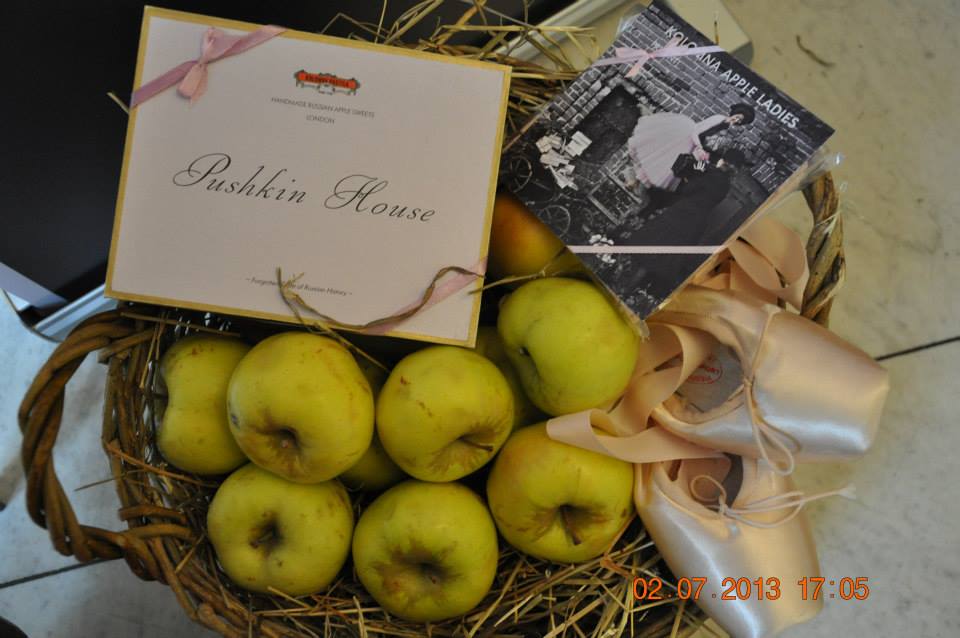 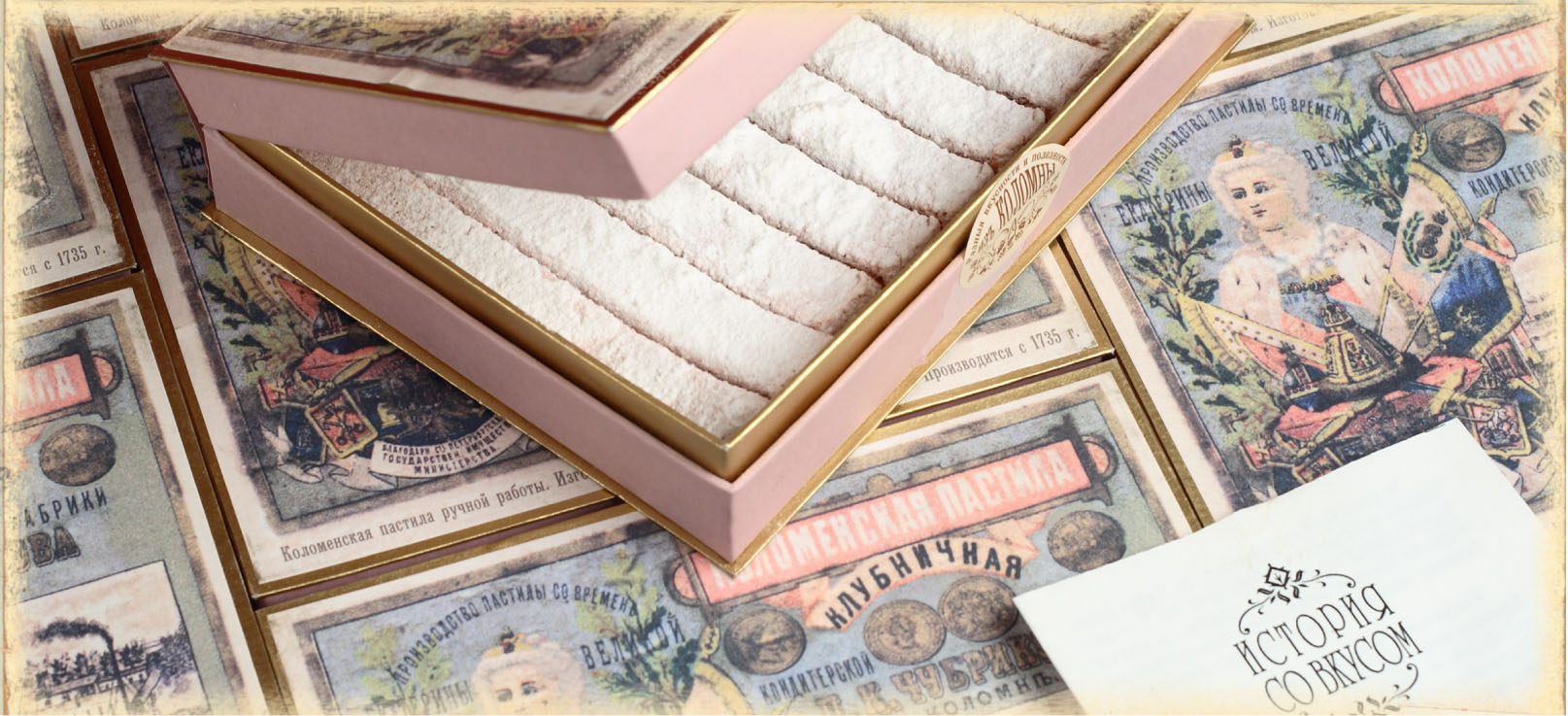 Kolomnos pastilės Grinviče
PRIVATI INICIATYVA PRADINGUSIO KOLOMNOS PASTILES SKONIO ATKŪRIMO SUFORMAVO NAUJA AKTUALŲ MIESTO BRENDĄ
Pastila „Bramly“ – suvenyras Rusijos ir Didžiosios Britanijos kultūros metais
Ačiū už dėmesį!
Ar yra klausimų?
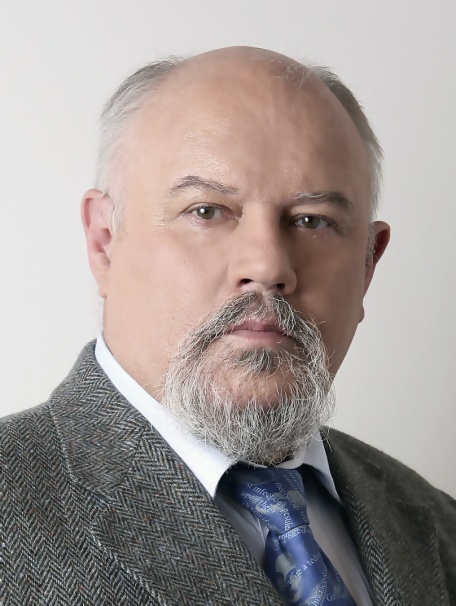 Nikolai Prianishnikov
– architektas, miestų kultūros plėtros strategijų konsultantas, Maskvos socialinių ir kultūrinių mokslų aukštosios mokyklos  „Menedžmentas kultūros srityje“ pakraipos vadovas (Rusija)

El.paštas: neps0110@gmail.com
ХРОНОЛОГИЯ СОЗДАНИЯ ЦЕНТРА ИСТОРИЧЕСКОГО САДОВОДСТВА
ВНАЧАЛЕ У НАШИХ ГЕРОЕВ БЫЛА ТОЛЬКО ИДЕЯ: захотелось вернуть исчезнувший вкус знаменитой коломенской пастилы;
2008 г. - ВОССОЗДАНИЕ ЗАБЫТОГО ВКУСА -  СОЗДАНИЕ ЧАСТНОГО МУЗЕЯ ПАСТИЛЫ (3 р. места);
2009 г. - ОТКРЫТИЕ МУЗЕЯ И ПРОИЗВОДСТВА (33 р. места); NB: Музей возник при поддержке власти, но не в рамках традиционных  организаций культуры ;
4. 2010: Создание: журнала и магазина для вольно гуляющих (+ 11 р. мест), Музейной киностудии (+6 р. Мест);
6. 2012 – Создание пастильного кафе
(10 р. мест);
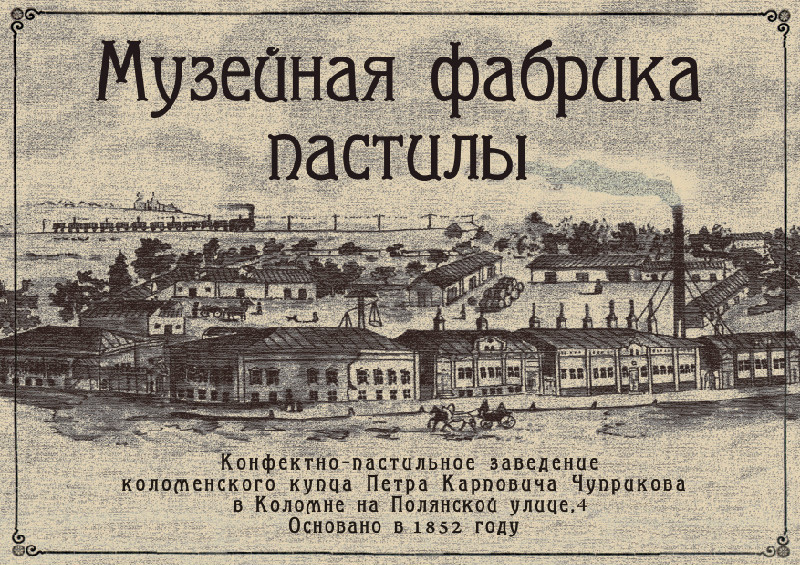 КОЛОМНА: ПРОДОЛЖЕНИЕ
7. 2011: Создание: Музейного театра (+6 р. Мест), Музейной фабрики, закладка яблоневого сада}  (17 раб. мест), Открытие арткоммуналки ( 6 р.мест), Литературный фестиваль «Антоновские яблоки» (лекции, ярмарка, мастер-классы, писатели, открытая б-ка) (Волонтёры +ВТК);
8. 2013 – Создание музея коломенского калача (8 р.мест);
музейной гостиницы (7 - 10 р. мест);
Выход на рынок Великобритании, создание предприятия коломенской пастилы в Норфолке ( 12 р. мест);
9. 2014 – Создание музея коломенской деньги, преобразованного в музей-навигатор.
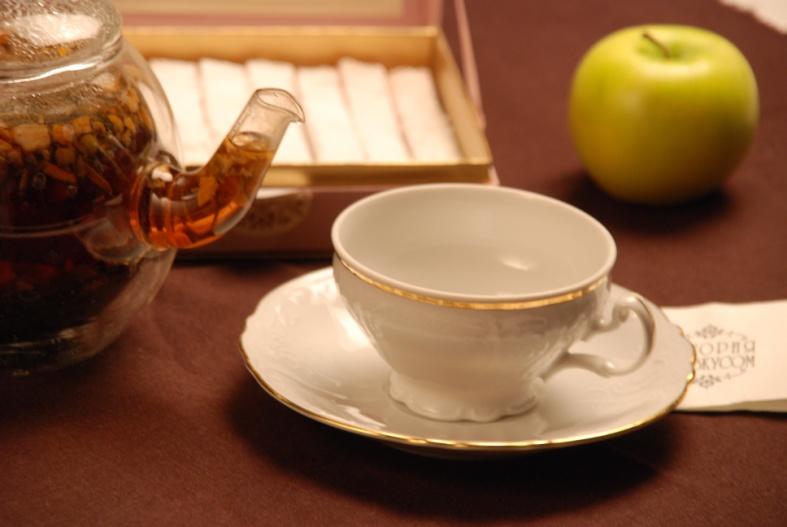 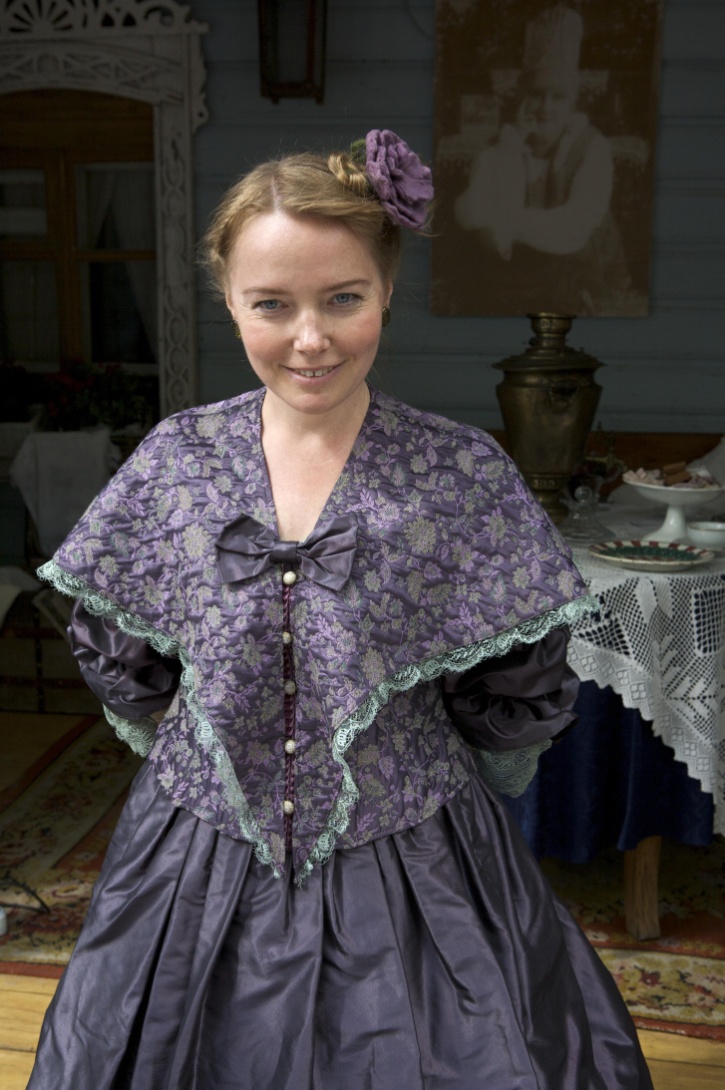 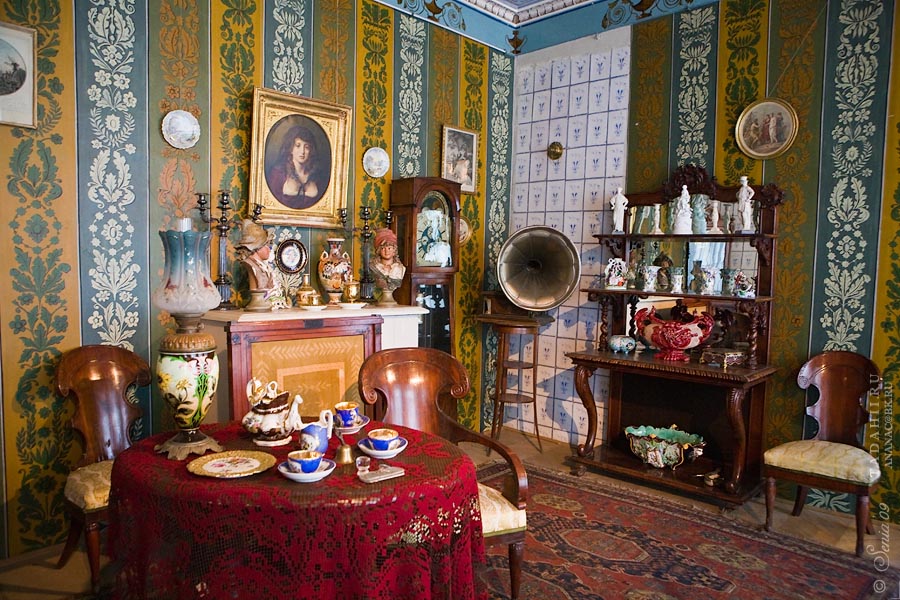 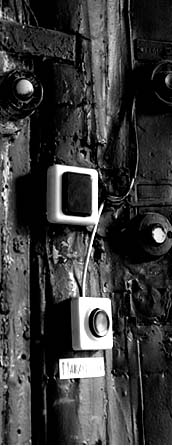 ПРОДУКТЫ ТВОРЧЕСКОГО КЛАСТЕРА
Творческий кластер производит три группы продуктов:
культурные (кино, телепередачи, театральные постановки, издания, медиа, выставки, фестивали, ярмарки, церемонии, произведения актуального искусства, дизайн, мода, ремесла, сценические искусства), 
знания и впечатления, порождаемые атмосферой, средой, стилем и образом жизни, аутентичной кухней, программами реально прожитой жизни (real lived life), символической сувенирной продукцией.
бренд места, как живого и динамично развивающегося
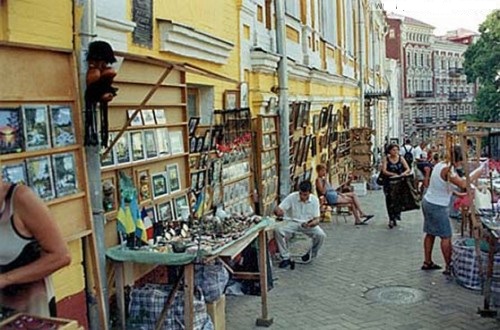 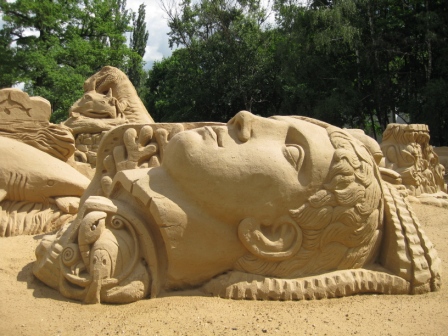 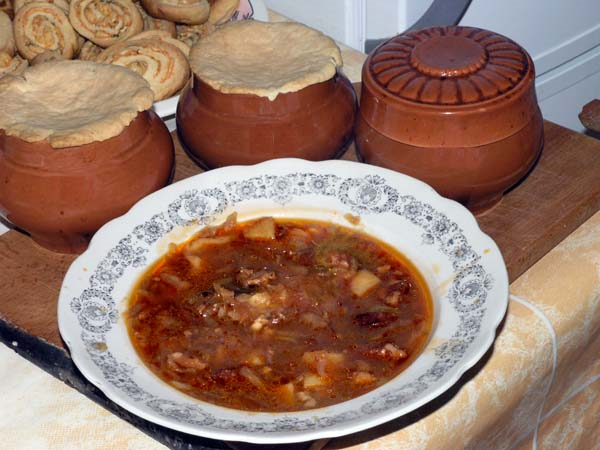 ТЕРРИТОРИЯ ТВОРЧЕСКОГО КЛАСТЕРА
Творческий кластер на территории исторического центра Коломны с сохранившейся средой XVIII-XIX веков, высокой концентрацией памятников и компонентами традиционного уклада жизни.
Его площадь составляет 2,6 кв. км  или 4% общей площади города.
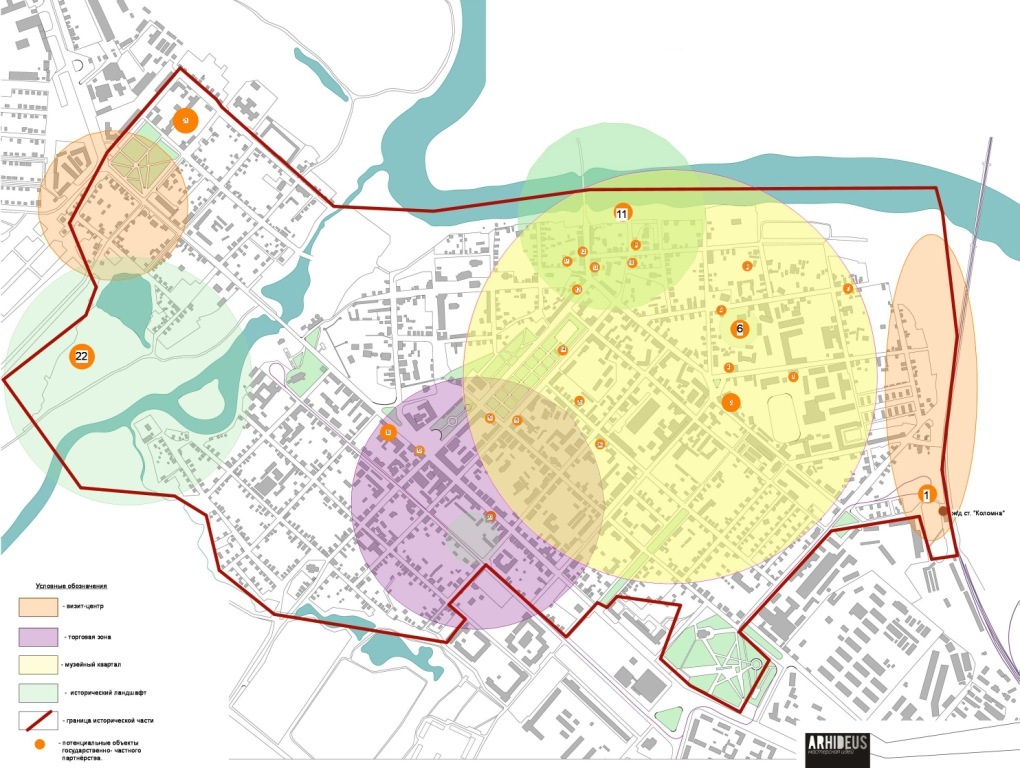 Территория кластера находится на пересечении важных путей Москва – Рязань и Владимир – Кашира и имеет высокую транспортную доступность. Связь с Москвой по Казанской железной дороге (115 км), федеральной трассе (100 км). Кроме того, Коломна является речным портом, имеет аэродром малой авиации  и две вертолетные площадки по границам города.
ОРГАНИЗАЦИОННАЯ СТРУКТУРА УПРАВЛЕНИЯ
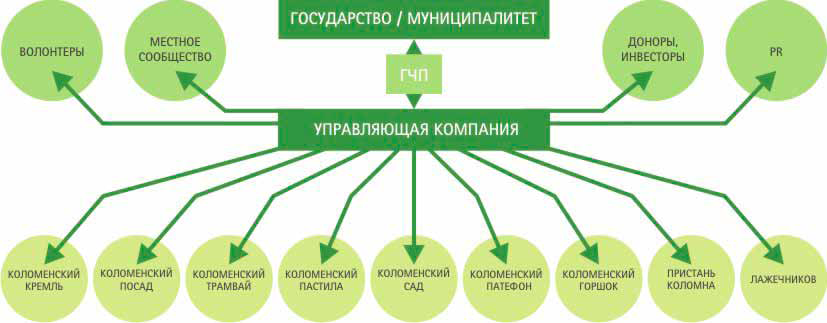 МЕСТНЫЕ «ФИШКИ», АТТРАКТОРЫ, ТОЧКИ РОСТА
ФУНКЦИОНАЛЬНАЯ СТРУКТУРА ТВОРЧЕСКОГО КЛАСТЕРА
Главные направления кластера:
актуализация атрибутов историко-культурной и природно-ландшафтной среды коломенского посада доиндустриальной эпохи;
воспроизводство живых форм традиционного русского хозяйства, стиля и образа жизни с предъявлением локальных исторических брендов;
традиционные ремесла в контексте актуального искусства, экспериментальная киноиндустрия; арт медиа творчество, сценическое искусство, дизайн.
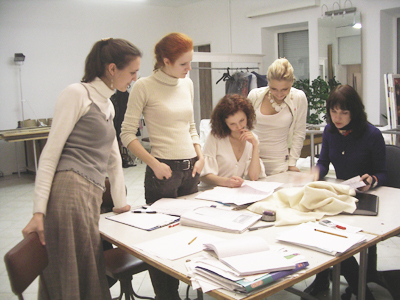 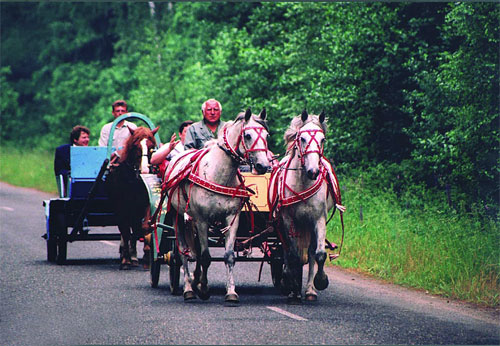 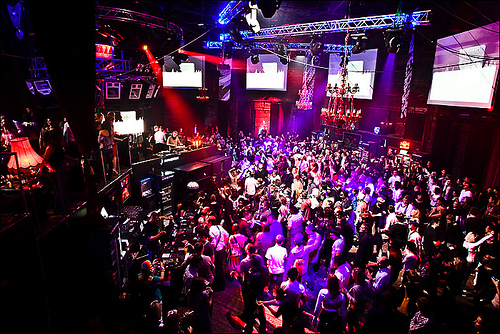 «НАМ НУЖНА КУЛЬТУРА РАЗНООБРАЗИЯ И БОГАТСТВА, 
В ОСНОВЕ  КОТОРЫХЛЕЖИТ РАЗУМНАЯДОСТАТОЧНОСТЬ,
ТРЕБОВАТЕЛЬНОСТЬ И ОТВЕТСТВЕННОСТЬ ПЕРЕД БУДУЩИМ. ОНАДОЛЖНА СТАТЬ ФИЛОСОФИЕЙКАЖДОГО –
А, ЗНАЧИТ,И КОНКРЕТНОГО РАЗВИВАЮЩЕГОСЯ
ГОРОДСКОГО СООБЩЕСТВА…»

Н.Е. Прянишников
СПАСИБО ЗА ВНИМАНИЕ!

ВОПРОСЫ?
СУЖДЕНИЯ?
ПРИЛОЖЕНИЕ: ТИПОЛОГИЯ ГАСТРОНОМИЧЕСКИХ КЛУБОВ